Ацетилен и его свойства.
Работа выполнена
учеником МОУ «СОШ №103» г.Саратова
 10 «э» класса
Вдовенко А.
Ацетилен и его свойства.
При сжигании А. выделяется большое кол-во тепла. На этом основана ацетилено-кислородная сварка черных металлов
Техническим растворенным ацетиленом наполняют стальные баллоны для растворенного ацетилена с пористой массой (активным углем или литой пористой массой) и ацетоном. Баллоны окрашены в белый цвет и оснащены вентилями специальных типов, предназначенными для ацетиленовых баллонов. Растворенный ацетилен в баллонах перевозят всеми видами транспорта в соответствии с правилами перевозки опасных грузов, действующими на данном виде транспорта.
растворитель
этиловый спирт
в производстве акрила
уксусная кислота
сварка  и резка металлов
пластмасс
Литература
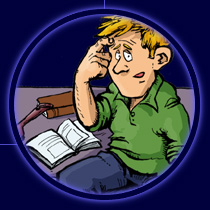 1.http://www.hemi.nsu.ru
2.http://chem.km.ru
3.http://experiment.edu.ru
4.http://school-sector.relarn.ru/nsm/
5.http://chemistry.r2.ru
6.http://rushim.ru/books/books.htm
7.http://www.chemistry.ssu.samara.ru